Impacts de l’arrêt Ostiguy c. Allie (06-04-2017)sur les actes posés par les arpenteurs-géomètres
Commentaires M. Gervais, N. Massé (Yvon Blais)
Plan de présentation
Introduction
Faits
Décision
Impacts
Détermination des limites – Mandat unilatéral
Certificat de localisation & de piquetage
Obligation de conseils
Conclusion
2
Plan de présentation
Introduction
Faits
Décision
Impacts
Détermination des limites – Mandat unilatéral
Certificat de localisation & de piquetage
Obligation de conseils
Conclusion
3
Introduction
6 avril 2017 ⇨ Cour suprême met fin au questionnement …
*1 juge dissident*

Une prescription acquise peut-elle être opposée à un nouveau propriétaire ayant inscrit son titre au registre foncier avant que le possesseur ne revendique son droit devant les tribunaux ? 
En d’autres mots …
Quel est le caractère du jugement visé à l’article 2918 C.c.Q ?
Attributif ?
Déclaratif ?
Communauté juridique se questionnait ⇨ opinions divergentes
4
Introduction
Question de droit soumise à la Cour met en relief la tension qui peut exister entre la prescription acquisitive et la certitude des inscriptions apparaissant au registre foncier.

Analyse nécessaire pour interpréter et appliquer les dispositions C.c.Q. Québec

Rôle de la prescription acquisitive
Rôle de la publicité des droits
5
Plan de présentation
Introduction
Faits
Décision
Impacts
Détermination des limites – Mandat unilatéral
Certificat de localisation & de piquetage
Obligation de conseils
Conclusion
6
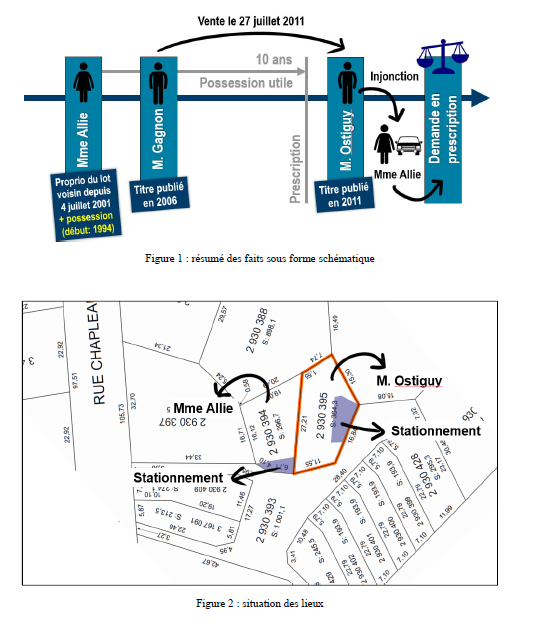 Faits
Source OAGQ : http://www.oagq.qc.ca/
François Brochu, LL.D., notaire
L’arrêt Ostiguy c. Allie et ses conséquences pour les arpenteurs-géomètres, p.2
7
Faits
Cour supérieure donne partiellement raison à A 
⇩
 Stationnement acquis par prescription. 

Majorité de la Cour d'appel conclut que le législateur n'a pas voulu changer le régime de la prescription acquisitive.
*1 juge dissident*
⇩
Prescription acquisitive prouve l'existence du droit de propriété. 
Publicité foncière ne garantit pas les titres. 
⇩
Possession de A opposable au propriétaire.
8
Plan de présentation
Introduction
Faits
Décision
Impacts
Détermination des limites – Mandat unilatéral
Certificat de localisation & de piquetage
Obligation de conseils
Conclusion
9
Décision
*1 juge dissident*
⇩
Rôle de la publicité des droits n'a pas changé de manière significative à la suite de l'adoption du Code civil du Québec. 
Abandon de la réforme prévue en 1994 rétablit la situation qui prévalait sous le Code civil du Bas-Canada.
⇩
Accomplissement de la prescription dépend de la possession utile (10 ans de bonne ou mauvaise foi), pas de l'obtention d'un jugement.
⇩
Prescription acquisitive attribue le droit et non le jugement. 
Jugement a un caractère déclaratif (condition procédurale).
10
Décision
*1 juge dissident*
⇩
Présomption de l’article 2944 C.c.Q. est simple et peut être repoussée par une preuve contraire.
⇩
C.c.Q. n'a pas changé les modalités de la prescription acquisitive.
⇩
Opposable au propriétaire inscrit au registre foncier, peu importe le moment de cette inscription.
11
Décision
*1 juge dissident*
⇩
Prescription acquisitive produit ses effets sans égard aux droits inscrits
⇩
Possesseur  n’a pas à :
préinscrire sa demande en justice pour protéger ses droits;
se soumettre au jugement (art. 2918 C.c.Q.) pour se voir attribuer son droit.
⇩
Nature déclarative du jugement cohérente avec la nature de la prescription qui s'acquiert par le simple effet de la possession, dès que le dernier jour du délai est révolu.
12
Décision
*1 juge dissident*


Si le droit s'acquiert par le simple écoulement du temps, le jugement ne peut pas être constitutif d'un droit puisque celui-ci existe déjà.
13
Plan de présentation
Introduction
Faits
Décision
Impacts
Détermination des limites – Mandat unilatéral
Certificat de localisation & de piquetage
Obligation de conseils
Conclusion
14
Impacts
Pour les arpenteurs-géomètres la décision Ostiguy c. Allie s'inscrit dans la continuité des pratiques et des principes qui existaient avant l'adoption du C.c.Q. 
⇩
  bouleversements

La Cour suprême soulève des principes importants
⇩
3 domaines d'intervention de l'arpenteur-géomètre
15
Impacts – détermination des limitesMandat unilatéral
Cour suprême confirme le rôle important de la possession 
	⇨ un des éléments à considérer (art. 977 C.c.Q.). 
Titres de propriété ≠ marques d'occupation;
art. 928 C.c.Q. ≠ art. 2944 C.c.Q.; 
2 présomptions en conflit;
2 limites;
2 positions.
Constat d'une discordance déclenche l'obligation de conseil
16
[Speaker Notes: Opérations terrain
2 jours de levés juin 2016 
Implantation de la servitude de drainage du MTMDET
Haut et bas de talus à une distance « sécuritaire »

3 jours de levés novembre 2016
9 stations de travail pour effectuer le MNT jusqu’à la voie ferré
Observation des stations de travail (polygonation)
Levés supplémentaires au GNSS (GPS)]
Impacts Certificat de localisation & piquetage
Discordance constatée doit être soulevée et commentée au sein du rapport :

divulgation des impacts sur les limites, mesures et contenance;
nécessairement apparence d’empiétement exercé ou souffert :
→ 	arpenteur-géomètre doit soulever et commenter la situation dans une section spécifique traitant des empiétements.
17
[Speaker Notes: Opérations terrain
2 jours de levés juin 2016 
Implantation de la servitude de drainage du MTMDET
Haut et bas de talus à une distance « sécuritaire »

3 jours de levés novembre 2016
9 stations de travail pour effectuer le MNT jusqu’à la voie ferré
Observation des stations de travail (polygonation)
Levés supplémentaires au GNSS (GPS)]
Impacts – détermination des limitesObligation de conseil
Cour suprême indique que :

→l'empiétement d'un tiers peut avoir préséance sur le droit dont l'acheteur se croyait titulaire.

→les apparences tangibles que crée la possession utile peuvent avoir pour effet de créer un droit nouveau pour le possesseur au détriment du détenteur du titre.
18
[Speaker Notes: Opérations terrain
2 jours de levés juin 2016 
Implantation de la servitude de drainage du MTMDET
Haut et bas de talus à une distance « sécuritaire »

3 jours de levés novembre 2016
9 stations de travail pour effectuer le MNT jusqu’à la voie ferré
Observation des stations de travail (polygonation)
Levés supplémentaires au GNSS (GPS)]
Impacts – détermination des limitesObligation de conseil
Propriétaire en titre :
doit être informé du risque d'atteinte à son droit de propriété
	→	le passage du temps cristallisera graduellement les 	limites 	physiques qui pourront devenir permanentes par l'effet de 	la prescription acquisitive;
averti et prudent, mis au courant d'un empiétement apparent souffert, a intérêt à :
investiguer davantage;
clarifier la situation afin de protéger son droit de propriété;
poser un geste positif → sa négligence pourra lui être fatale.
19
[Speaker Notes: Opérations terrain
2 jours de levés juin 2016 
Implantation de la servitude de drainage du MTMDET
Haut et bas de talus à une distance « sécuritaire »

3 jours de levés novembre 2016
9 stations de travail pour effectuer le MNT jusqu’à la voie ferré
Observation des stations de travail (polygonation)
Levés supplémentaires au GNSS (GPS)]
Impacts – détermination des limitesObligation de conseil
Un possesseur informé d'un empiétement apparent exercé pourra prendre une décision éclairée quant au geste à poser pour sécuriser sa situation de droits.
20
[Speaker Notes: Opérations terrain
2 jours de levés juin 2016 
Implantation de la servitude de drainage du MTMDET
Haut et bas de talus à une distance « sécuritaire »

3 jours de levés novembre 2016
9 stations de travail pour effectuer le MNT jusqu’à la voie ferré
Observation des stations de travail (polygonation)
Levés supplémentaires au GNSS (GPS)]
Plan de présentation
Introduction
Faits
Décision
Impacts
Détermination des limites – Mandat unilatéral
Certificat de localisation & de piquetage
Obligation de conseils
Conclusion
21
Conclusion
La Cour suprême :
rejette le pourvoi (intentée par Ostiguy);
reconnaît l'effet incontournable de la prescription acquisitive;
mentionne la nécessité de clarifier l'article 2918 C.c.Q.
ambiguïté fut à la source du litige.

La prescription acquisitive est une importante institution du droit civil québécois qui vise à conférer des conséquences juridiques à une possession paisible, continue, publique et non équivoque.
22
[Speaker Notes: Opérations terrain
2 jours de levés juin 2016 
Implantation de la servitude de drainage du MTMDET
Haut et bas de talus à une distance « sécuritaire »

3 jours de levés novembre 2016
9 stations de travail pour effectuer le MNT jusqu’à la voie ferré
Observation des stations de travail (polygonation)
Levés supplémentaires au GNSS (GPS)]
Conclusion
La prescription acquisitive peut parfois étonner.

L'arrêt de la Cour suprême ne bouleverse pas :
règles de l'art en arpentage foncier :
principes de délimitation (considération occupation);
confection du certificat de;
localisation;
piquetage. 
obligation de conseil : 
situation litigieuse doit être soulevée et expliquée.
23
[Speaker Notes: Opérations terrain
2 jours de levés juin 2016 
Implantation de la servitude de drainage du MTMDET
Haut et bas de talus à une distance « sécuritaire »

3 jours de levés novembre 2016
9 stations de travail pour effectuer le MNT jusqu’à la voie ferré
Observation des stations de travail (polygonation)
Levés supplémentaires au GNSS (GPS)]
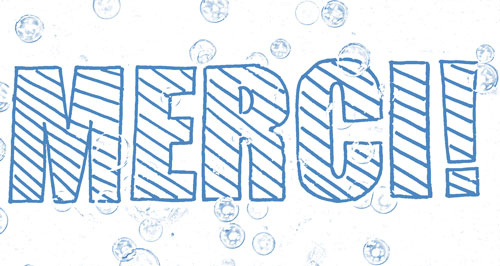 24
[Speaker Notes: Opérations terrain
2 jours de levés juin 2016 
Implantation de la servitude de drainage du MTMDET
Haut et bas de talus à une distance « sécuritaire »

3 jours de levés novembre 2016
9 stations de travail pour effectuer le MNT jusqu’à la voie ferré
Observation des stations de travail (polygonation)
Levés supplémentaires au GNSS (GPS)]
2918. Celui qui, pendant 10 ans, a possédé un immeuble à titre de propriétaire ne peut en acquérir la propriété qu’à la suite d’une demande en justice.
25